The effects of different planting and growing strategies on the growth of lettuce plants
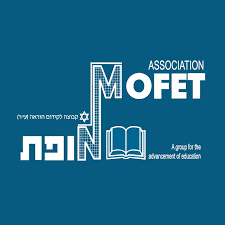 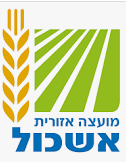 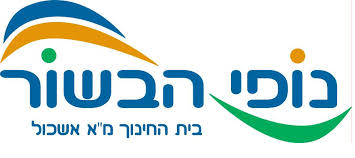 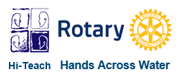 The effects of different pumps on the flow speed of water in a hydroponic system
Where are we? Eshkol County
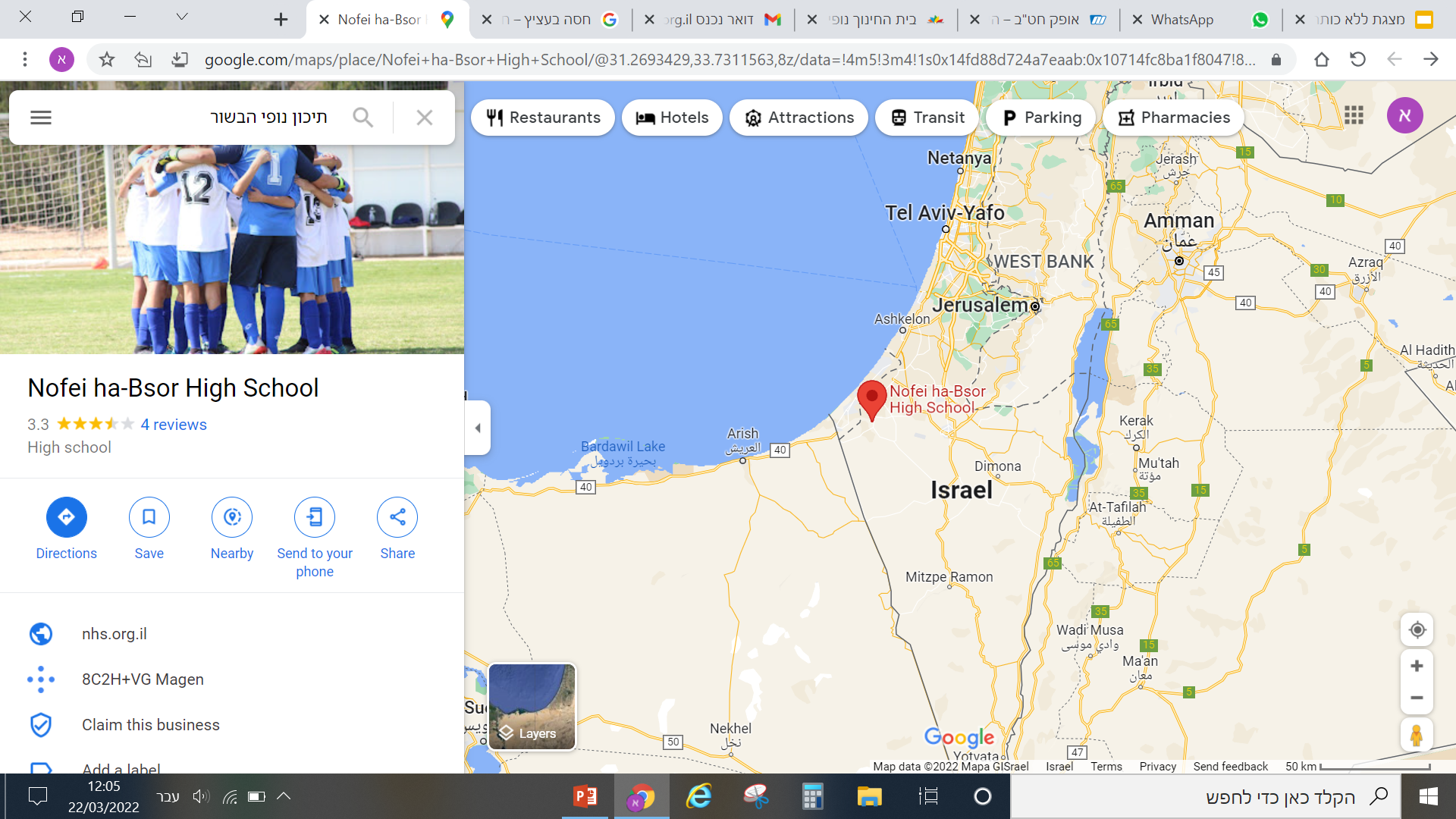 County area: 1,000 square km

Agricultural land: 284 square km
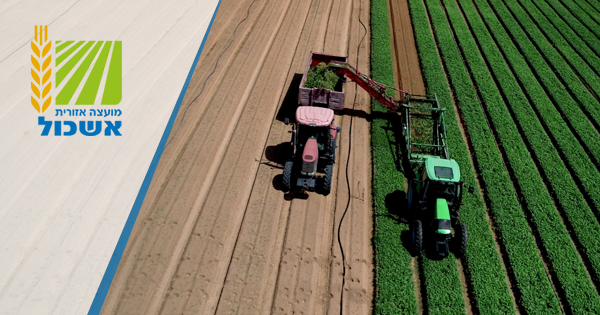 Introduction
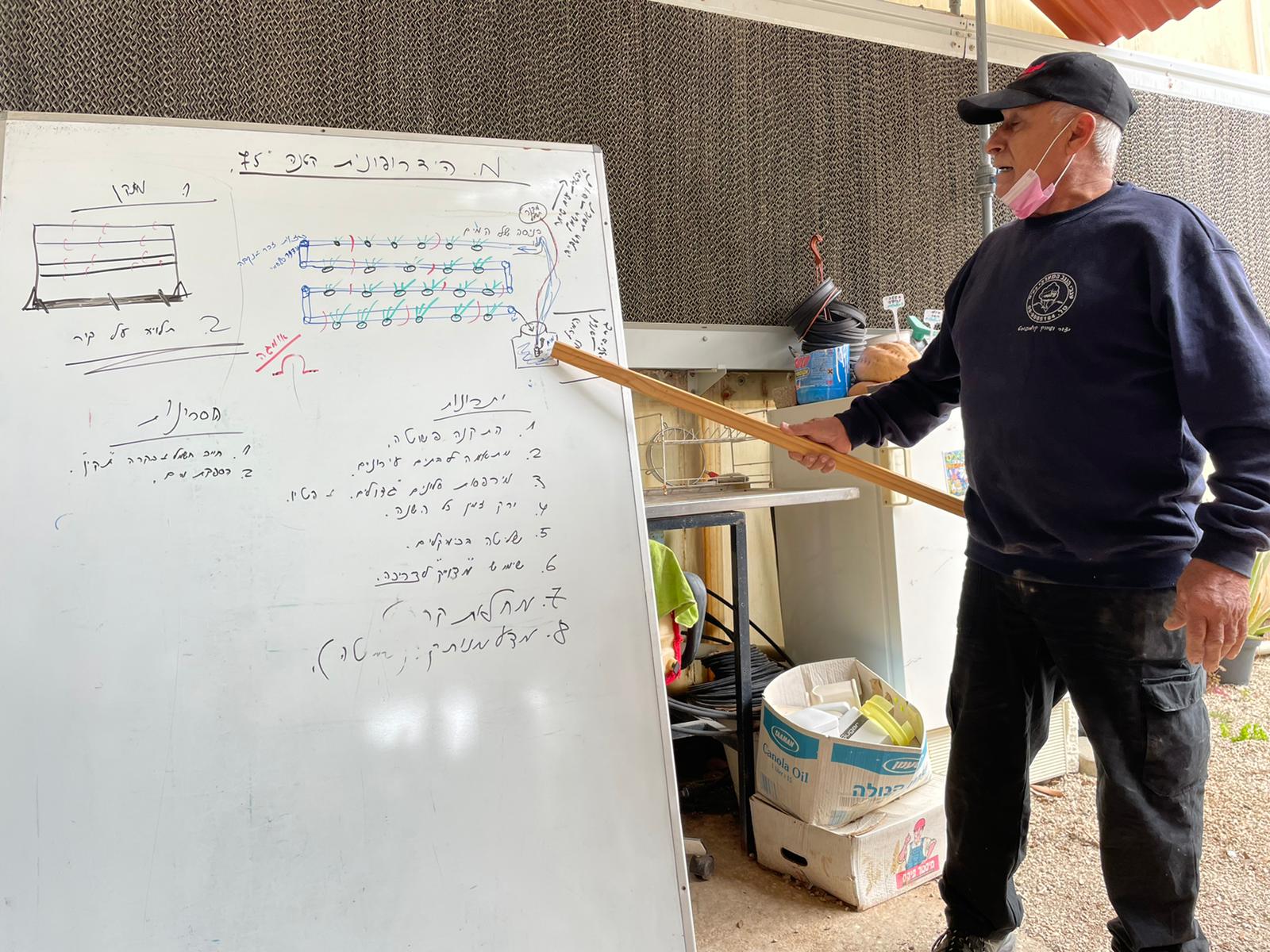 A Hydroponic system is a technique available for growing plants.
We are hoping to optimize the system’s efficiency by using different control methods and assessing different variables.
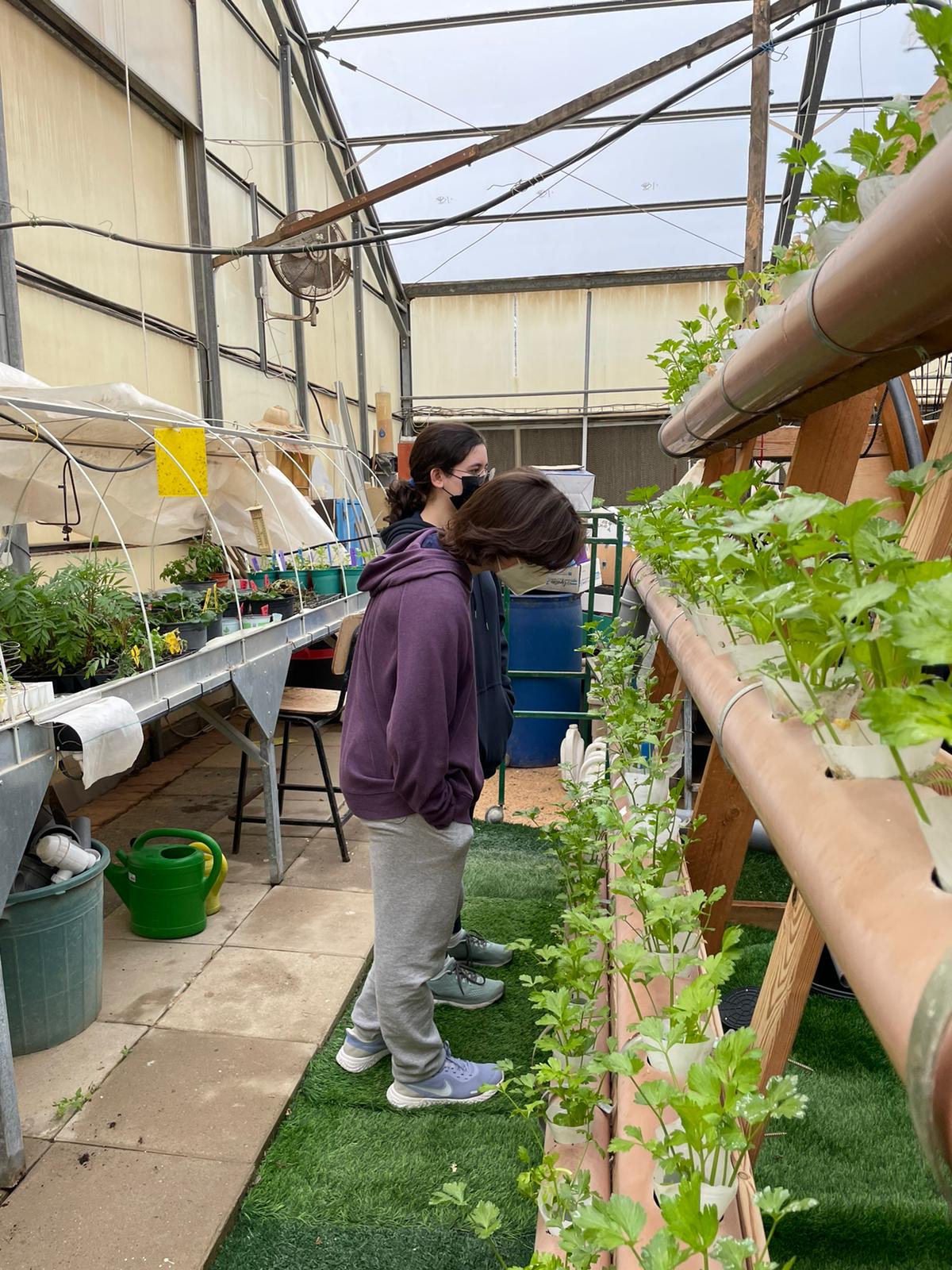 Motty, our greenhouse manager.
First Stage:
Analyze the growth of lettuce sprouts, grown in three different methods: in a flowerbed, in planters, and in a hydroponic system.
Second Stage:
Contrasting different water flowing rates in the hydroponic growing system through many different approaches and their effect on the growth 
of the lettuce plants.
Methods
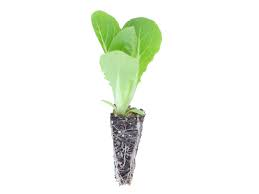 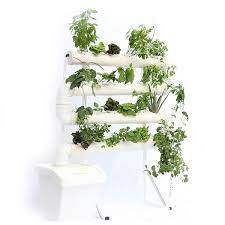 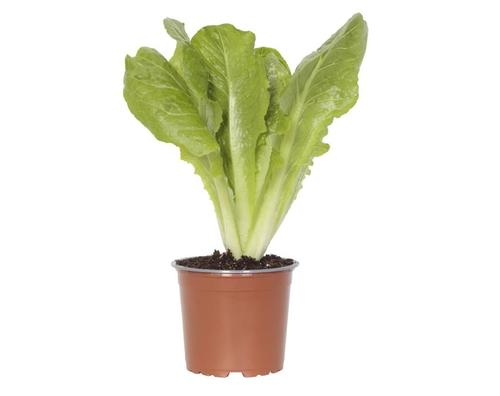 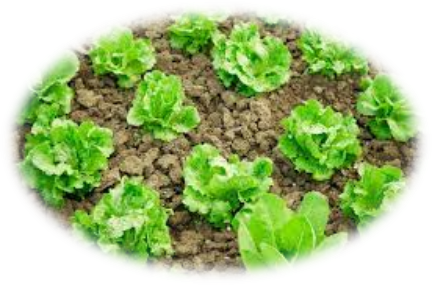 Setting up the experimental system
Hydroponics
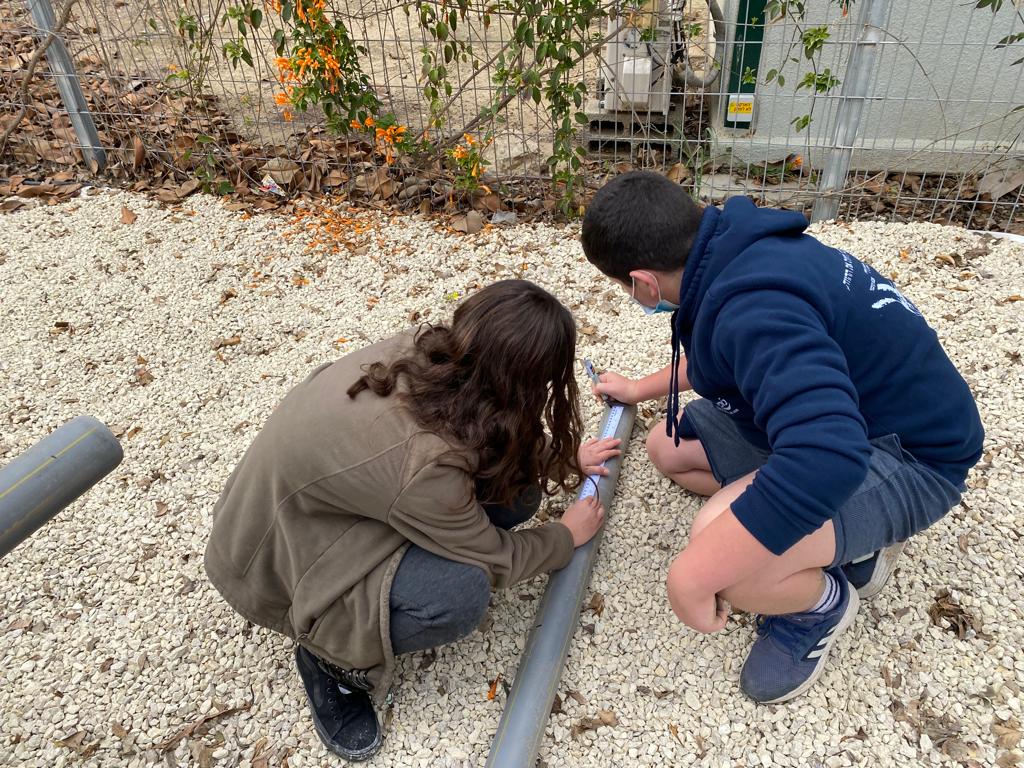 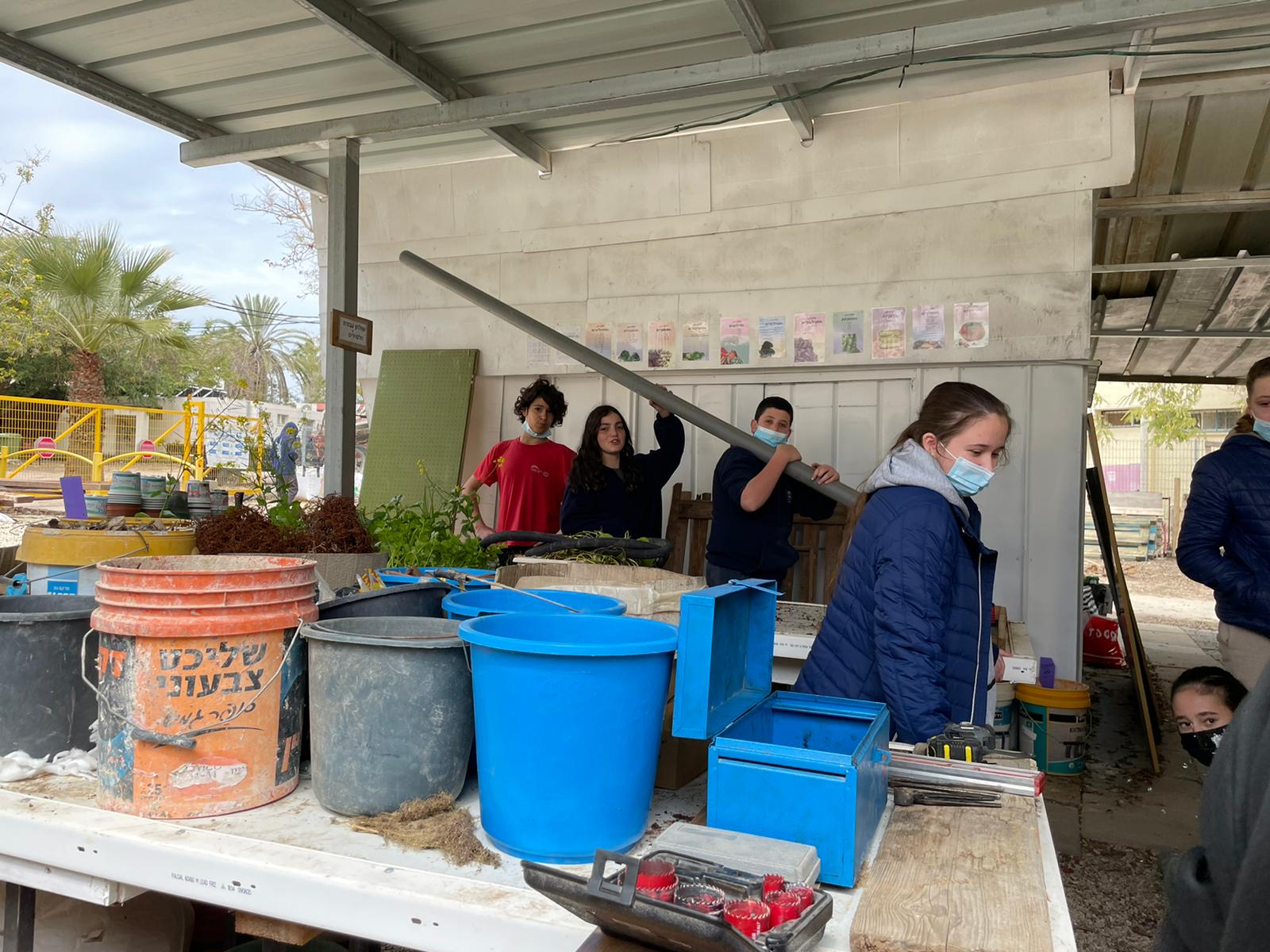 Setting up the experimental system
Planters
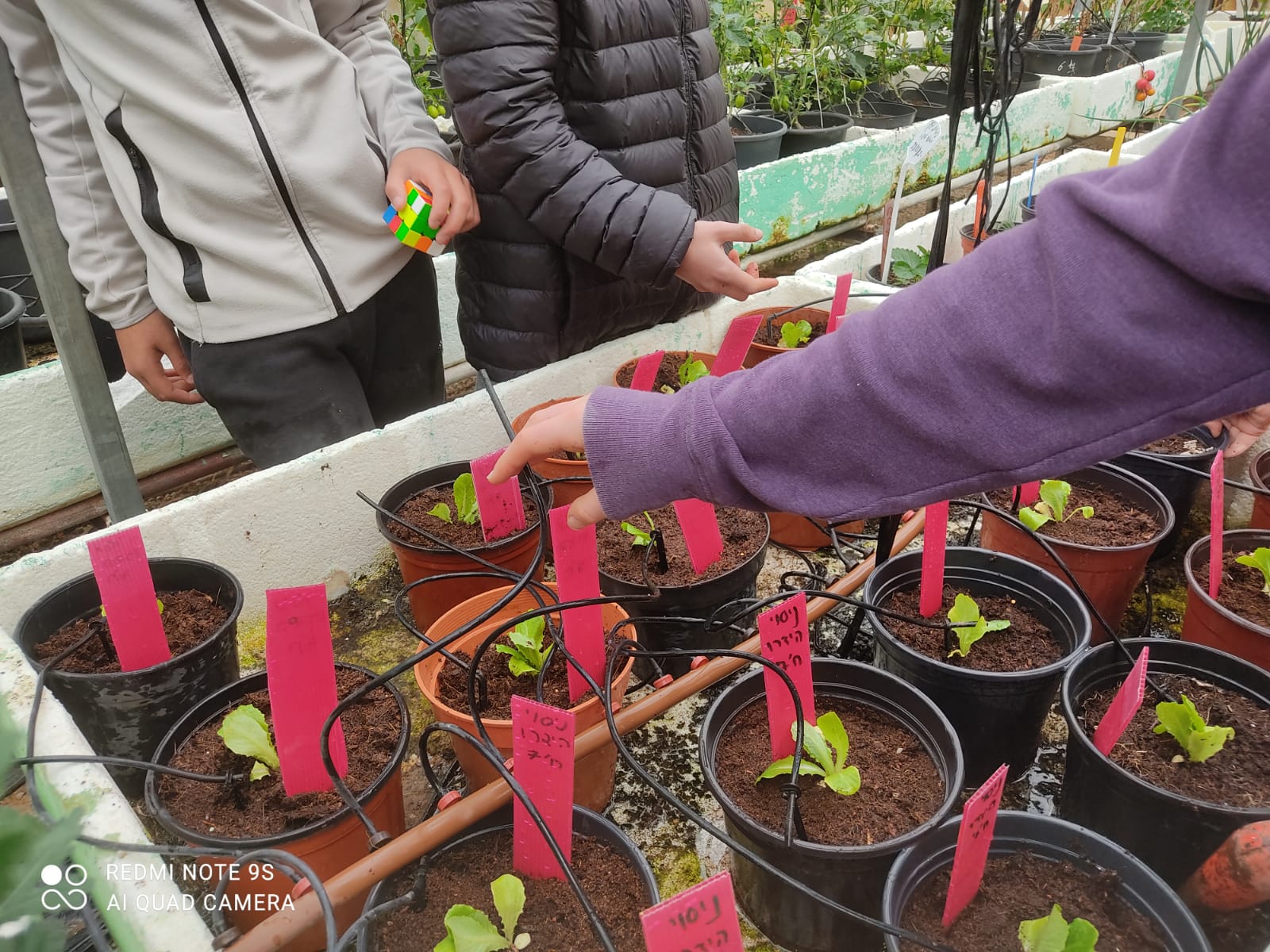 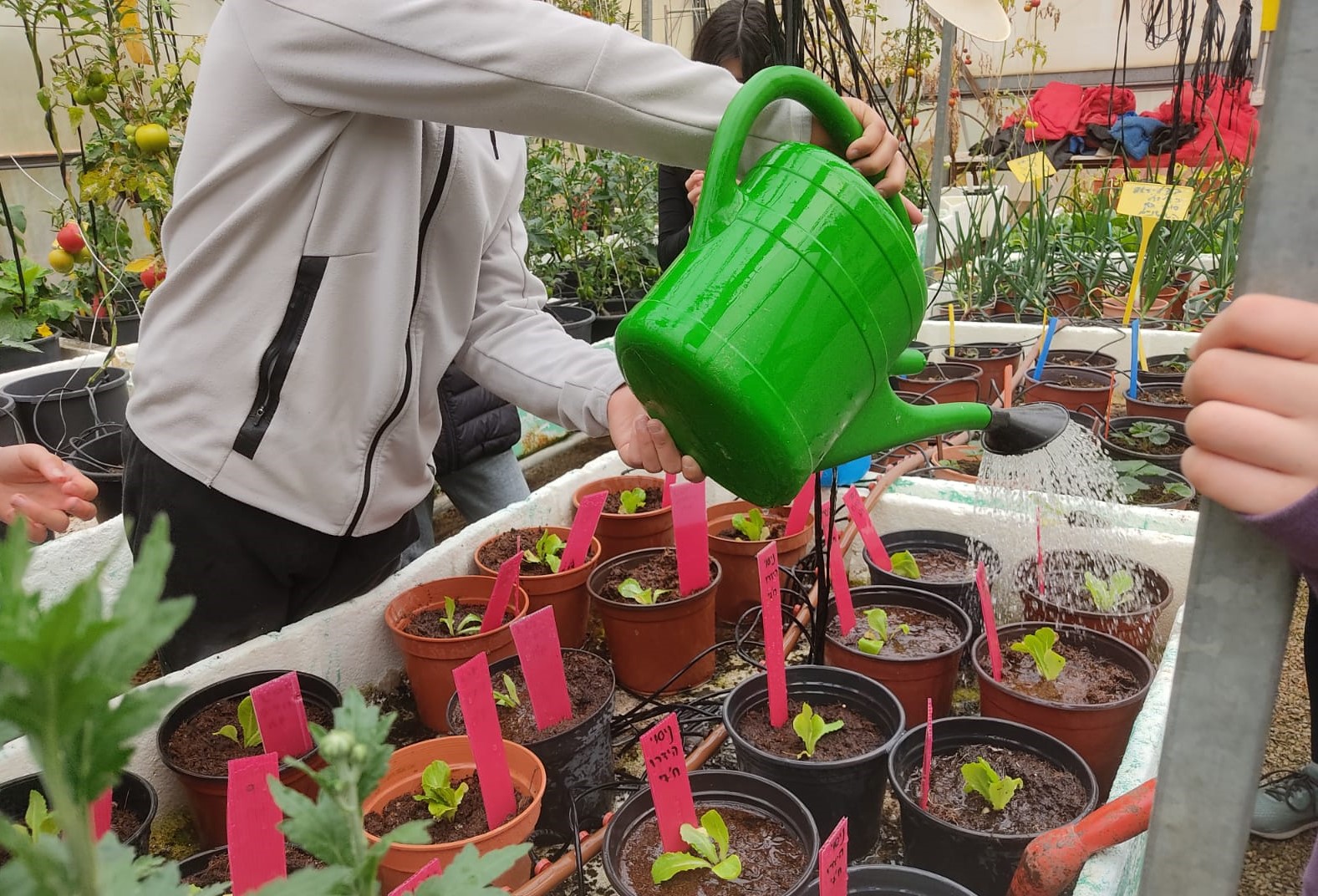 Setting up the experimental system
Flowerbeds
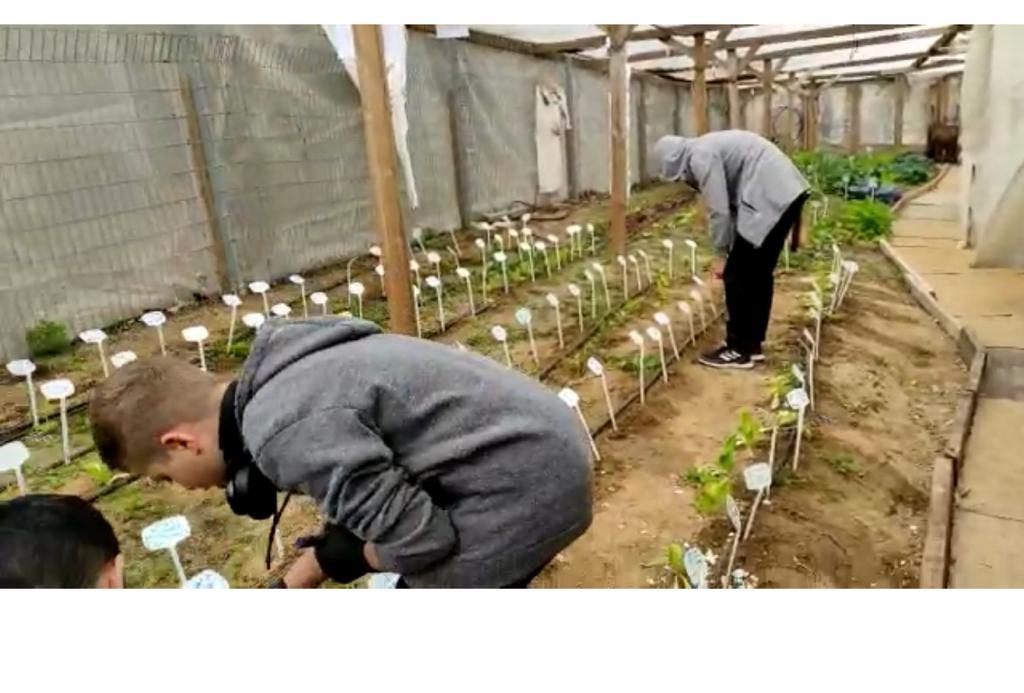 Current Summary
Our project is a complex, longterm one.
We will take it upon ourselves to build and optimize plant growing strategies using hydroponics, so that it will be able to be used by both the average person, companies, and farmers.
In this time of climate change that affects all of us, a hydroponic system allows every person to live in a world where there is symbiosis between plants and ourselves.